WISH + PAST SIMPLE
- Look at the Grammar Box p.43
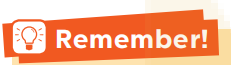 We use wish + past form verb when we want something now or in the future to be different.
Subject + wish + subject + past simple
Example: 
I wish I had enough money to travel around the world.
I wish (that) my mother didn’t have to work so hard.
WISH + PAST SIMPLE
3
Put the verbs in brackets in the correct forms.
1. The children wish they (get) ______________more presents every Christmas
got
had
2. I wish I (have) _________________ enough money to visit London and Windsor Castle.
had
3. Do you wish we (have) __________a swimming pool in our school?
could spend
4. We wish we (can spend) _______________our summer holiday on the seaside.
5. I wish I (can go) ______________ back to my grandparents’ time.
could go
My sister Jane is very untidy. She and I share the same room, but I have to clean it every day. Whenever she’s at home, she lies in bed reading or playing computer games. She often puts her dirty clothes on my bed. I’d like to have my own room, but it’s impossible now. 
I hope she can change her way one day.

Jenny, 14
4
Read the passage and write down five things that Jenny might wish for.
Example:
Jenny wishes (that) her sister Jane was tidier.
My sister Jane is very untidy. She and I share the same room, but I have to clean it every day. Whenever she’s at home, she lies in bed reading or playing computer games. She often puts her dirty clothes on my bed. I’d like to have my own room, but it’s impossible now. 
I hope she can change her way one day.

Jenny, 14
My sister Jane is very untidy. She and I sharethe same room, but I have to clean it every day. Whenever she’s at home, she lies in bed reading or playing computer games. She often puts her dirty clothes on my bed. I’d like to have my own room, but it’s impossible now. 
I hope she can change her way one day.

Jenny, 14
Example:
Jenny wishes (that) her sister Jane was tidier.
1. Jenny wishes (that) she didn’t have to share the room with her sister.
2. Jenny wishes (that) she didn’t have to clean the room every day.
3. She wishes (that) her sister Jane didn’t lie in bed reading or playing computer games.
4. She wishes (that) her sister Jane didn’t put dirty clothes on her bed.
5. She wishes (that) she had her own room.
My sister Jane is very untidy. She and I sharethe same room, but I have to clean it every day. Whenever she’s at home, she lies in bed reading or playing computer games. She often puts her dirty clothes on my bed. I’d like to have my own room, but it’s impossible now. 
I hope she can change her way one day.

Jenny, 14
1. Jenny wishes (that) she didn’t have to share the room with her sister.
2. Jenny wishes (that) she didn’t have to clean the room every day.
3. She wishes (that) her sister Jane didn’t lie in bed reading or playing computer games.
4. She wishes (that) her sister Jane didn’t put dirty clothes on her bed.
5. She wishes (that) she had her own room.
Wish in present.
positive: S + wish(es) + (that) + S + V2/P1
Negative: S + wish(es) + (that) + S + not + V2/P1
     If only: If only + (that) + S + (not) + V2/P1
Wish in the past.
positive:  S + wish(es) + (that) + S + had + V3/P2
Negative: S + wish(es) + (that) + S + had not + V3/P2
If only: If only + (that) + S + had (not) + V3/P2
Wish in the future.
positive: S + wish(es) + (that) + S + would/could + V 
Negative: S + wish(es) + (that) + S + would/could + not + V
      If only: If only + S + would/could + (not) + V
I. Put the verbs in brackets into correct tenses:
1. I wish I (go)……………………………. to the movie with you.
2. I wish I (have)……………………………………… day off.
3. I wish I (study)…………………………… Latin instead of Greek.
4. I wish I (not / spend)………………………………. so much money.
5. I wish the weather (be) …………..…………….warm, so we could go swimming.
6. I wish I (ask)…………………………….………. him how to get there.
7. I wish I (not stay)………….……………….. at home.
8. I wish I (not/ buy) …………….……………..that book.
9. I wish I (not/see) ……………….…………….him.
10. I wish I (not/call)……………….………………. him a liar.
11. I don’t have time to go to “High Quality Good Fair “. I wish I (go)………there.
12. The weather is very hot. I wish it (be) ………………………… cooler.
II. Rewrite the following sentences, using "Wish"
1. I don't know more people.
I wish..................................................................................
2. I don't have a key.
I wish....................................................................
3. Ann isn't here.
I wish................................................................................
4. I live in a big city (I don't like it).
I wish........................................................................................
5. I can't go to the party (and I like it).
I wish......................................................................................
6. I have to work tomorrow (I like to stay in bed).
I wish...........................................................................
7. I don't get good marks.
I wish....................................................................................